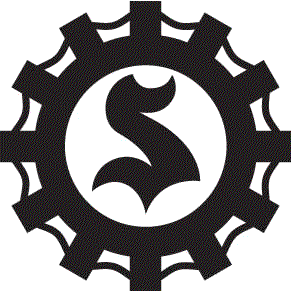 事業継続計画書
◆◆◆商工会
◆◆◆商工会	1.0版	2021/6/11
改版履歴
目次
事業を取り巻く環境と事業継続の必要性	4
事業継続に向けた取組みの目標と基本方針	5
事業継続マネジメント体制	6
備えるべき脅威の種類と被害想定	7
脅威発生時の被害想定と脆弱性	10
重要業務と目標復旧時間	11
事業継続戦略	12
非常時における対応体制	13
非常時における対応行動手順	14
教育訓練計画	15
計画の見直し	16
事前に実施すべき対策	17
各種リスト
リスト1 連絡リスト	18
リスト2 備蓄品リスト	19
リスト3 緊急参集リスト	20
リスト4 安否確認リスト	21
リスト5 引継ぎ事項(メモ)	23
1.事業を取り巻く環境と事業継続の必要性
本会は、地域の総合経済団体として経営支援を実施している。

そのために本会は、発生が懸念されている大規模地震をはじめとする様々な災害や危機事象発生時おいても、職員および地域の安全を確保しつつ社会的責任を果たせるよう、事業の迅速な復旧・再開を図れる組織対応力を確保するため、事業継続計画（BCP）を策定し継続的改善活動を行うこととする。
2.事業継続に向けた取組みの目標と基本方針
事業継続に向けた活動の目標
大規模地震等の不測の事態発生時においても、職員の安全を守り、地域商工業者の相談業務（被災後2日以内）の再開を可能とする能力の獲得及び継続的な強化を目標とする。

取り組み実施の基本方針
安全確保の観点
職員や来訪者の安全を最優先として、二次災害の防止などの防災対策を進めていく。
事業継続の観点
事業者の相談業務を目標普及時間以内に必ず再開し、事業を継続することを最優先とする。
地域貢献の観点
災害発生時における継続的な事業者支援を展開し、地域の事業者を中心とした地域経済地域インフラの維持を目指す。
3. 事業継続マネジメント体制
4.備えるべき脅威の種類と被害想定
大規模地震、新型感染症、噴火、火災、テ口攻撃など様々な脅威のある中で、本会として最も備えるべき脅威として優先的に「大規模地震」を前提とする。
ただし、その他脅威についても、今後の継続的改善のなかで必要に応じて検討を進める。
当商工会エリアに影響を及ぼす可能性のある地震としては以下のものがある。
破壊の伝播方向
跡津川断層
高山-大原断層帯
長良川上流断層帯
阿寺断層系
揖斐川-武儀川
(濃尾)断層帯
養老-桑名-四日市断層帯
屏風山-恵那山-猿投山断層帯
南海トラフ巨大地震
4.備えるべき脅威の種類と被害想定
当商工会エリアに最も被害が想定される地震として「■断層帯地震」を想定して、被害状況を想定する。

【参考】岐阜県発表資料　2019年3月
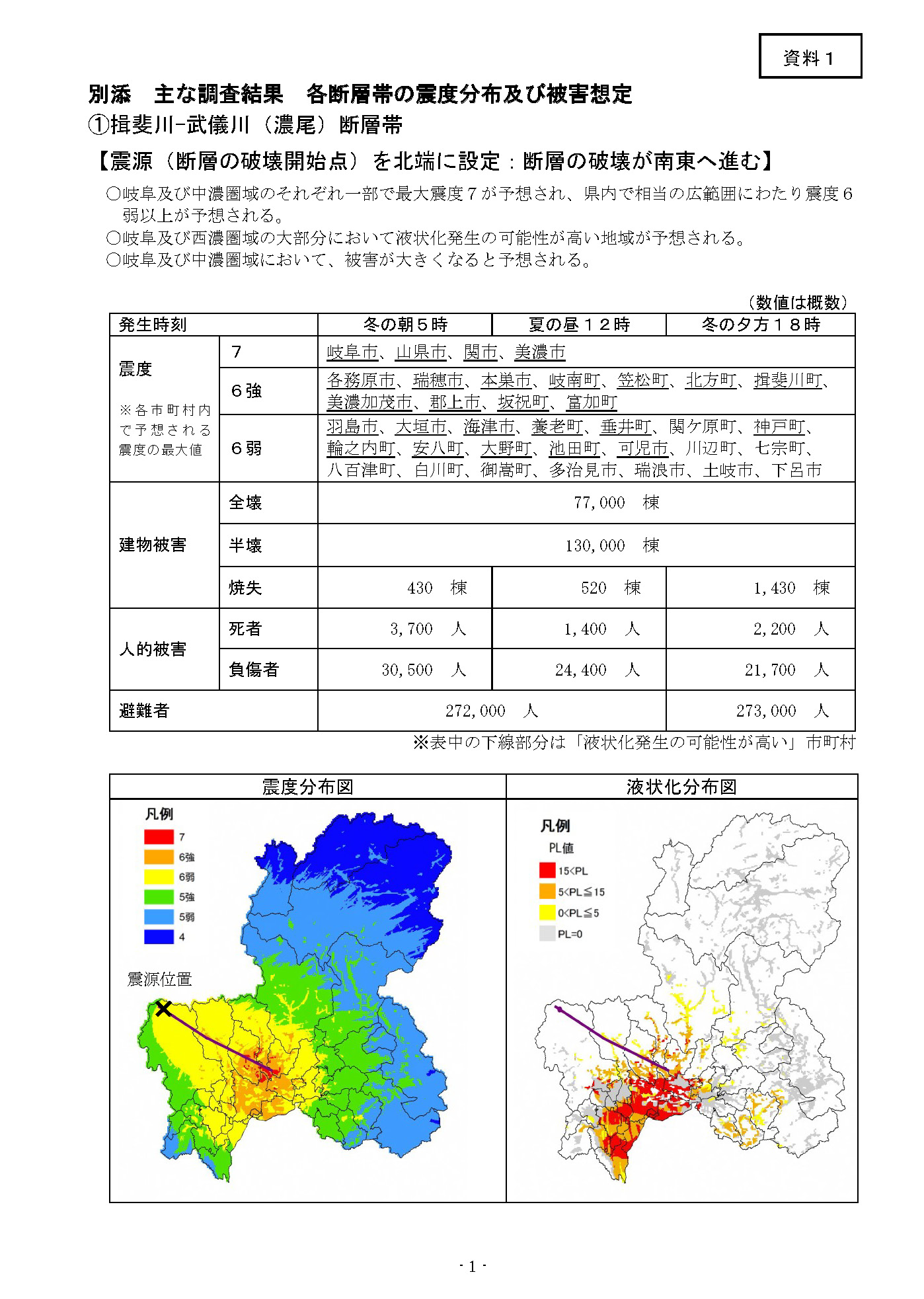 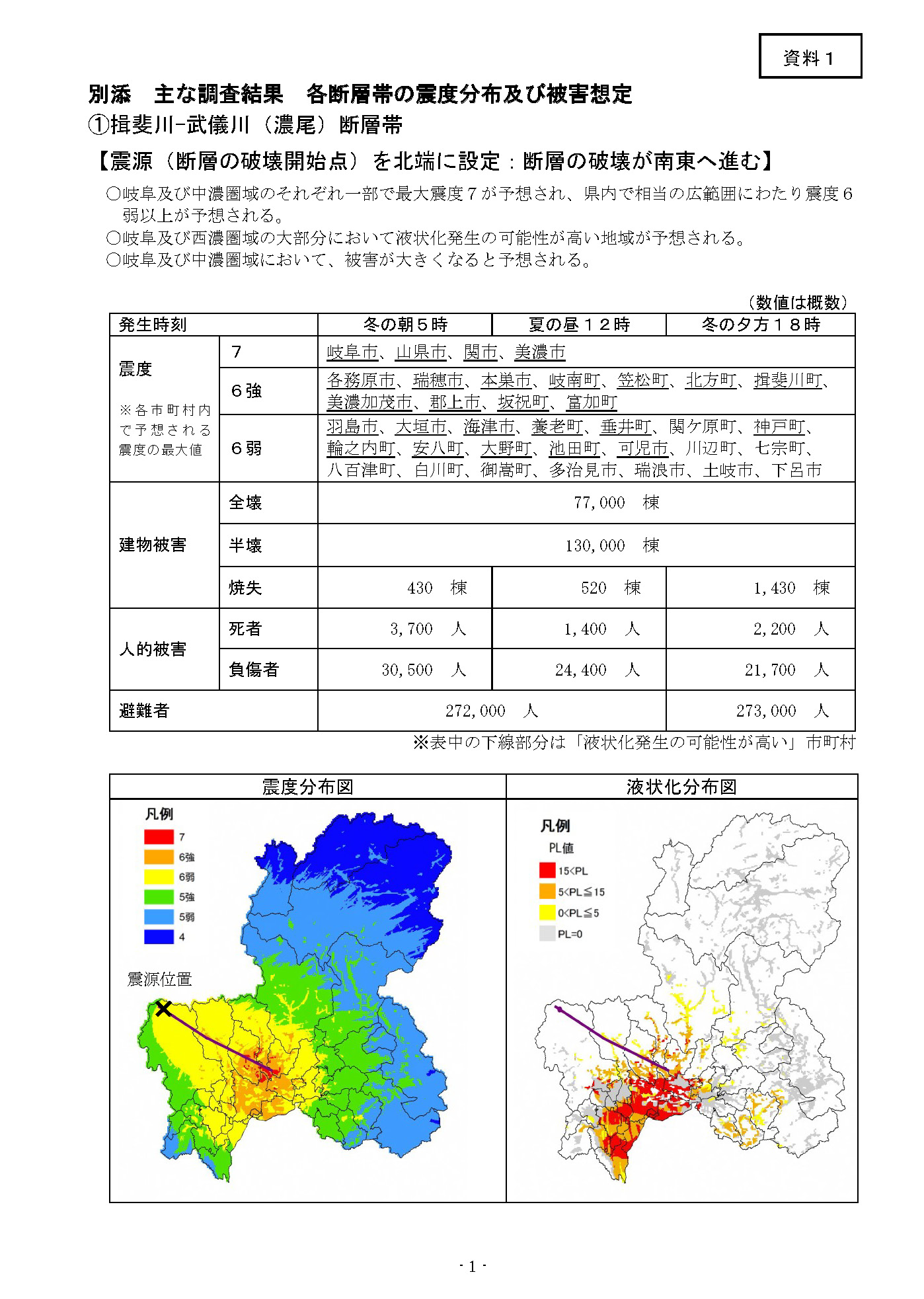 4.備えるべき脅威の種類と被害想定
当商工会エリアに最も被害が想定される地震として「■断層帯地震」を想定して、被害状況を想定する。下記は、◆◆◆内の被害想定。
5人に1人が人的被害
4割程度の建物が崩壊
電気・水道は1週間程度×
ガスは2週間程度×
公共交通機関は1週間程度×携帯電話は3日程度×
跡津川断層
高山-大原断層帯
長良川上流断層帯
阿寺断層系
揖斐川-武儀川
(濃尾)断層帯
養老-桑名-四日市断層帯
屏風山-恵那山-猿投山断層帯
南海トラフ巨大地震
5.脅威発生時の被害想定と脆弱性
※大規模地震などの脅威が顕在化することにより発生する被害の想定は極めて難しく、被害を特定することによる対応の硬直化の弊害も少なからずあるが、最も震度の大きく影響の大きさが心配される被害想定とすることで、それ以下の発災に対しても対応できるようにする。
6.重要業務と目標復旧時間
不測の事態発生時における全社共通の重要業務と目標復旧時間を以下のとおりとする。
商工会の本業に当たる経営支援業務の早期復旧並びに、地域事業者の被災情報の収集伝達に早期に移行するため以下のスケジュール達成を目標とする。
7.事業継続戦略
事業継続戦略の定義
「事業継続戦略」とは、災害等の危機事象発生時に事業継続のために必要な重要業務及び目標復旧時間を達成するための、状況に合わせた複数の対応手段である。
「事業継続戦略の発動」とは、発生した状況に合わせて最適な対応方法（戦略）を決定する発動権限者の意思決定を指す。
事業継続戦略
不測の事態発生時における目標達成のための事業継続戦略は以下のとおりとする。
※2日以内に相談業務再開可能とする判断基準
経営指導員等の支援業務対応可否、事務所内ネットワークの稼働有無、公用車・交通網の利用可否
8.非常時における対応体制
非常時の対応体制の設置基準
主要拠点所在地における震度5強以上の地震発生時
その他自然災害や危機事象発生時において事業継続委員会委員長（委員長が参集不可の場合、代行者を委員会内で選任）が設置判断をした時

事業継続戦略の発動
通常のオペレーションでは目標復旧時間内での復旧が困難と事業継続委員会委員長あるいは代行者が判断した場合には、速やかに事業継続戦略を発動し、あらかじめ定められた手順により業務再開を行う。
また、運営責任者は参集可能職員の状況を鑑みて、防災チーム並びに事業継続チームのスタッフ並びにリーターを任命する。

非常時対応体制図
事業継続委員会　委員長
事業継続委員会　運営責任者
防災チーム
事業継続チーム
被災状況の把握・報告・対策
（体制整備）
支援業務の復旧と対策
（業務復旧）
9.非常時における対応行動手順
不測の事態発生時における対応行動を以下のとおりとする。
10.教育訓練計画
防災対策や事業継続に関する以下の教育訓練活動を行います。
11.計画の見直し
以下の頻度で「事業継続計画Jの内容の見直しを行います。
12.事前に実施すべき対策
共通目標達成のために事前に実施する対策
必要な課題を明らかにし、効果及び必要費用等を踏まえて実施する。
13.各種リスト　①連絡先リスト
13.各種リスト　②備蓄品リスト
13.各種リスト　③緊急参集リスト
事業継続委員会の設置場所が商工会以外に設定された場合、同地点を参集地として設定する。
13.各種リスト　④安否確認リスト 1/2
13.各種リスト　④安否確認リスト 2/2
14.各種リスト　⑤引継ぎ事項(メモ)
14.各種リスト　⑤引継ぎ事項(メモ)